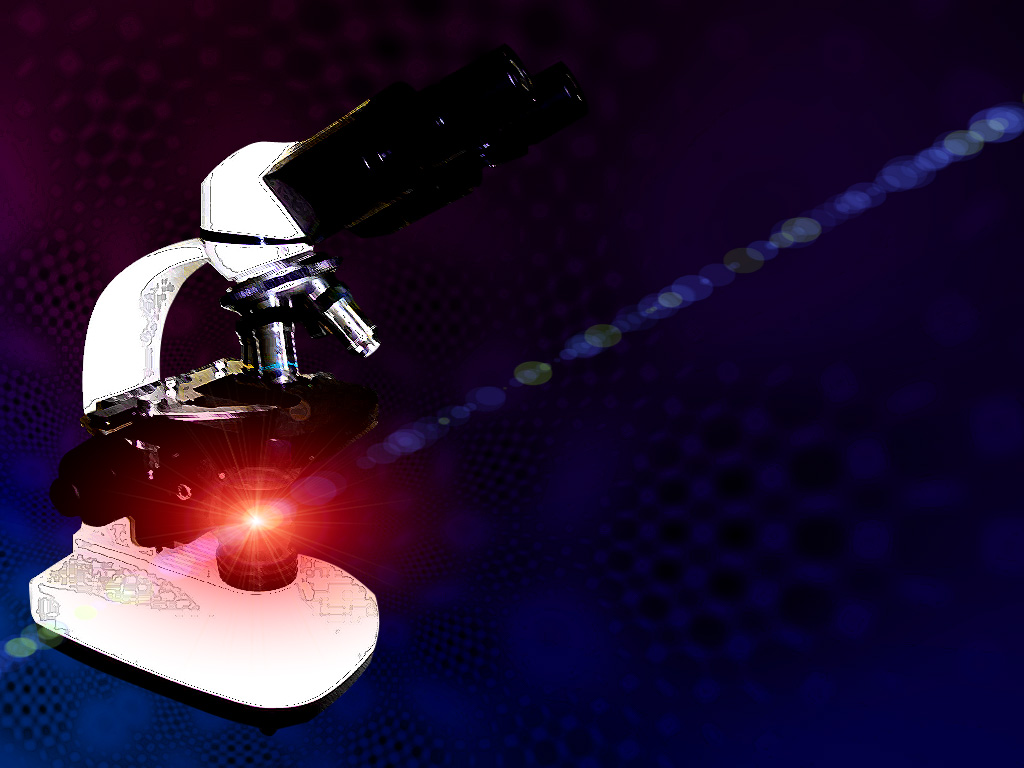 PRACTICAL ON BLOOD PARASITES
Common methods for parasitological diagnosis of malaria
The two methods common in use :

1: Light microscopy
 
2: Rapid diagnostic tests (RDTs).
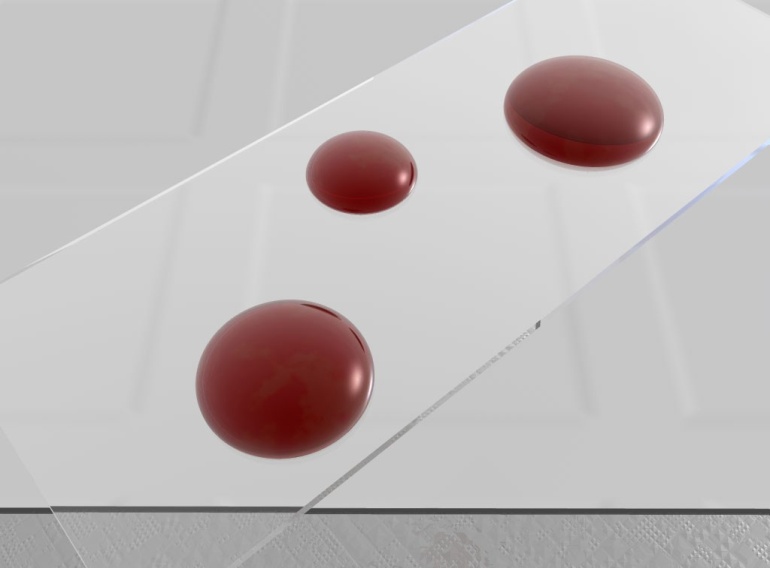 Laboratory diagnosis of malaria
Rapid diagnostic tests detect malaria antigens
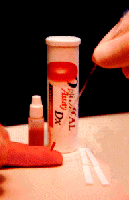 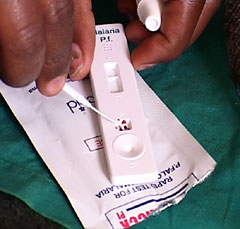 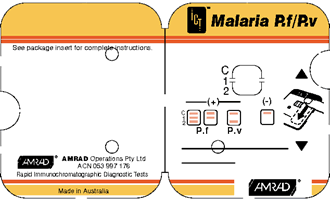 Rapid diagnostic tests detect malaria antigens
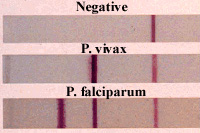 Laboratory diagnosis of malaria
Light microscopy:1:  Preparing blood film
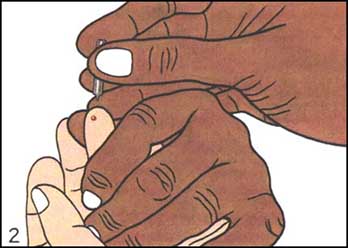 Laboratory diagnosis of malaria
Light microscopy:1:  Preparing blood film
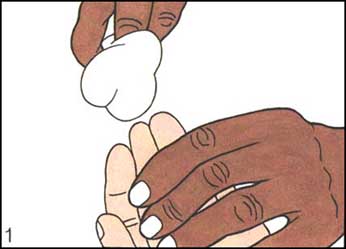 Laboratory diagnosis of malaria
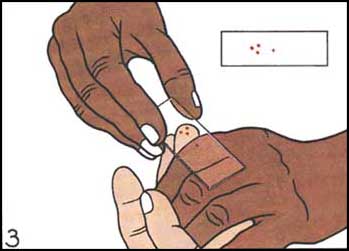 Laboratory diagnosis of malaria
Light microscopy:1:  Preparing blood film
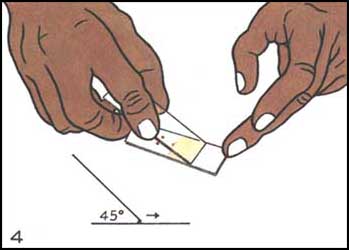 Laboratory diagnosis of malaria
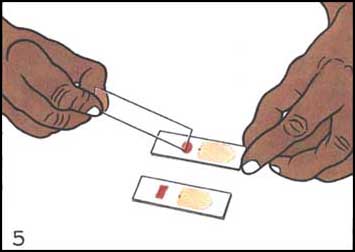 Light microscopy:1:  Preparing blood film
Laboratory diagnosis of malaria
Light microscopy:1:  Preparing blood film
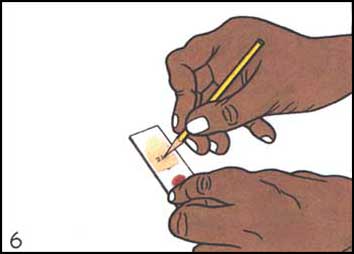 Laboratory diagnosis of malaria
Light microscopy: Thick and thin films
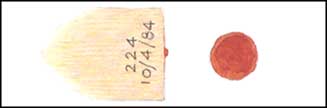 Laboratory diagnosis of malaria
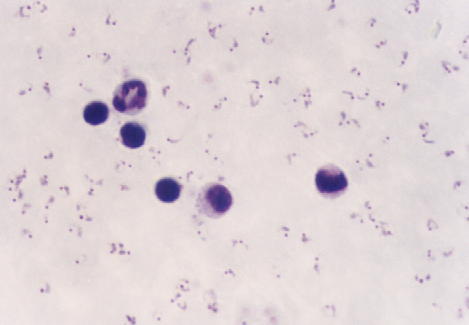 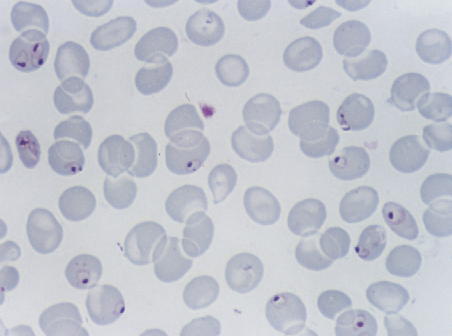 CCMOVBD
Plasmodium falciparum (trophozoite stage in thin smear)
Plasmodium falciparum (trophozoite stage in thick smear)
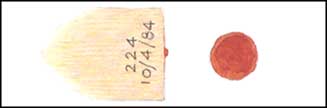 Trophozoites
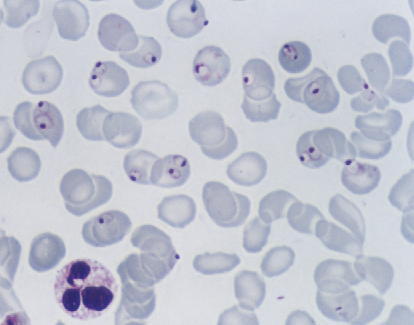 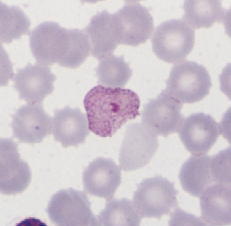 CCMOVBD
CCMOVBD
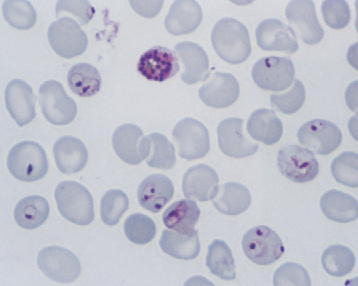 Schizont
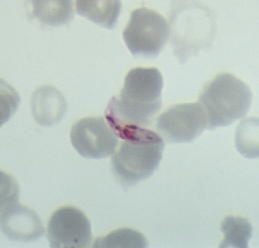 Gametocyte
CCMOVBD
CCMOVBD
13 Morphology of  Malaria
The Malaria Parasite
Three developmental
stages seen in blood 
films:
Trophozoite
2.  Schizont
3.  Gametocyte
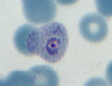 CCMOVBD
14 Morphology of  Malaria
Features of Plasmodium
Vacuole
Nucleus/chromatin dot
Cytoplasm
Stippling
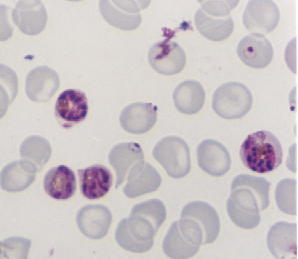 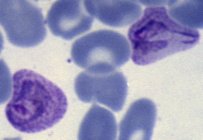 Plasmodium vivax
Plasmodium falciparum
CCMOVBD
CCMOVBD
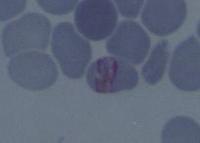 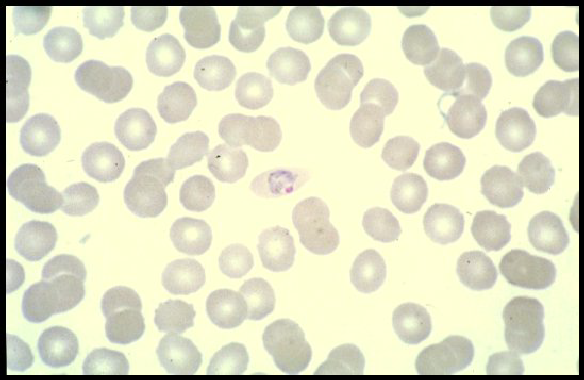 Plasmodium malariae
Plasmodium ovale
CCMOVBD
Malaria Tutorials, Wellcome Trust
15 Morphology of  Malaria
Species of malaria is identified by its microscopic appearance:
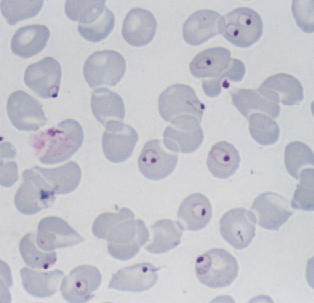 Multiple infection
Double chromatin
CCMOVBD
Marginal form
16 Morphology of  Malaria
Plasmodium falciparum (trophozoite stage)
Diagnostic Points:
Small, regular, fine to fleshy cytoplasm
Infected RBCs not enlarged
Numerous, multiple infection is common
Ring, comma, marginal or accole forms are seen; often have double chromatin dots 
Maurer’s dots not clearly visible
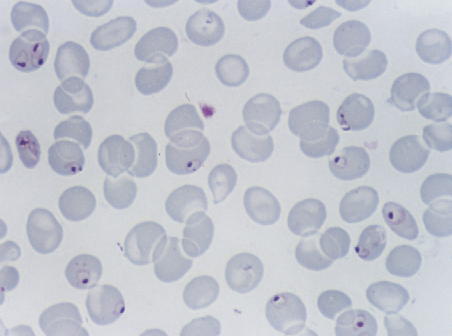 CCMOVBD
17 Morphology of  Malaria
Plasmodium falciparum (trophozoite stage in thin smear)
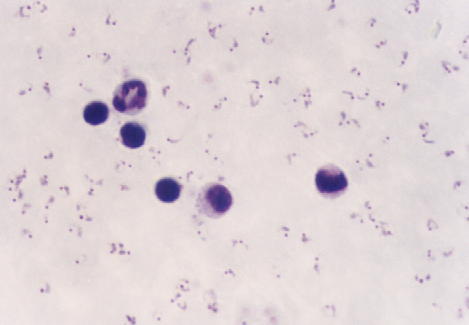 CCMOVBD
18 Morphology of  Malaria
Plasmodium falciparum (trophozoite stage in thick smear)
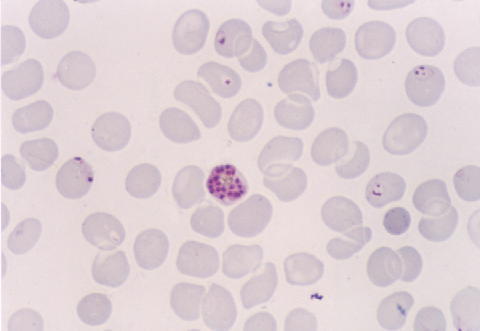 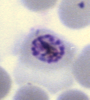 CCMOVBD
CCMOVBD
19 Morphology of  Malaria
Plasmodium falciparum (schizont stage)
Diagnostic Points:
Small, rarely fill the RBC
Rare in peripheral blood
16-32 or more merozoites     in compact cluster
Single dark pigment
Usually associated with many young ring forms
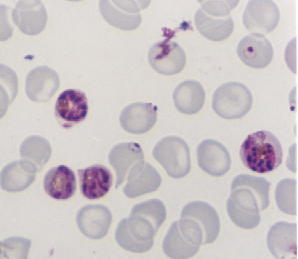 CCMOVBD
20 Morphology of  Malaria
Plasmodium falciparum 
(trophozoite and schizont stages in thin smear)
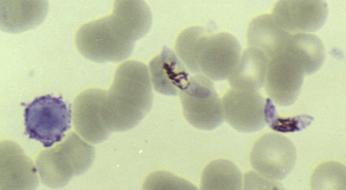 CCMOVBD
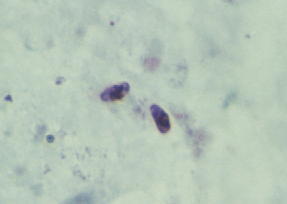 CCMOVBD
21 Morphology of  Malaria
Plasmodium falciparum (gametocyte stage)
Diagnostic Points:
Banana-shaped or rounded
Macrogametocyte 
small, compact, central chromatin dot 
pigments closely adhere            to the chromatin
Microgametocyte
broader, shorter and more sausage-shaped
loosely scattered chromatin
golden brown pigments scattered at the central half
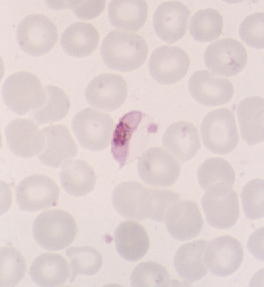 CCMOVBD
22 Morphology of  Malaria
Plasmodium falciparum 
(gametocyte stage in thin smear)
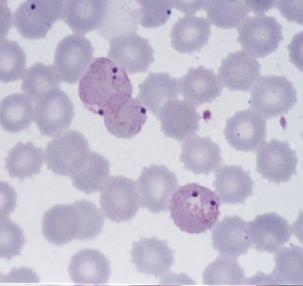 CCMOVBD
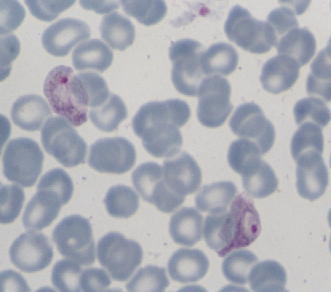 CCMOVBD
23 Morphology of  Malaria
Plasmodium vivax (trophozoite stage)
Diagnostic Points:
Infected red cells usually enlarged
Irregular or fragmented cytoplasm (amoeboid)
Mature ring forms tend to  be large and coarse 
Schuffner’s dots (stippling) are frequently visible
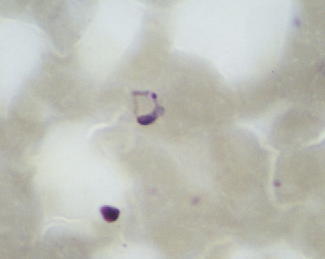 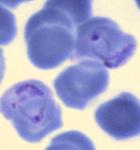 Ring form
Developing trophozoite
CCMOVBD
CCMOVBD
CCMOVBD
24 Morphology of  Malaria
Plasmodium vivax (trophozoite stages in thin smear)
Mature Trophozoite
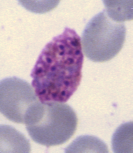 CCMOVBD
25 Morphology of  Malaria
Plasmodium vivax (schizont stage)
Diagnostic Points:
Large, covering almost               or the entire enlarged RBC
Few to moderate
12 – 24  merozoites in irregular cluster
Yellowish-brown loose pigments
Platelet
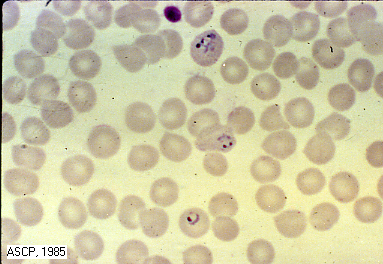 This RBC has two rings.  Schüffner’s dots are present in this cell.
This RBC is not as enlarged as the others. Schüffner’s dots are not visible.
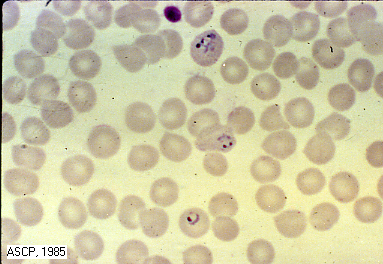 In this malarial infection RBC is enlarged and oval, schuffner's dot is present. Trophozoite ring is 1/3 diameter of cell with heavy chromatin dot
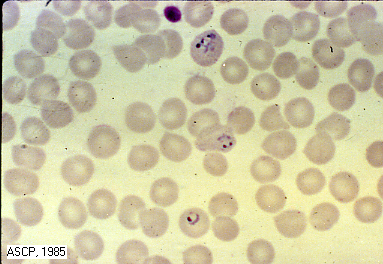 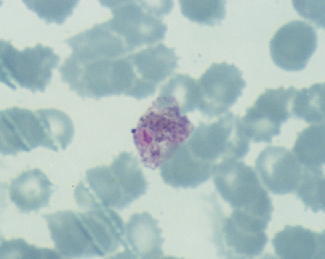 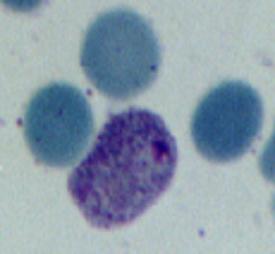 CCMOVBD
CCMOVBD
CCMOVBD
27 Morphology of  Malaria
Plasmodium vivax (gametocyte stage)
Diagnostic Points:
Round; large
Usually compact nucleus the periphery     
Chromatin is deep red         or magenta
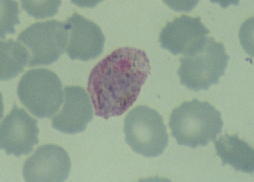 CCMOVBD
28 Morphology of  Malaria
Plasmodium vivax (gametocyte stage in thin smear)
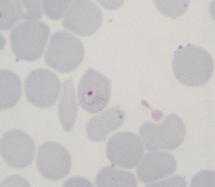 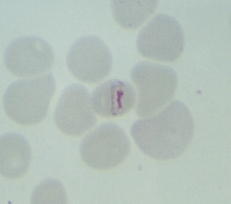 CCMOVBD
CCMOVBD
29 Morphology of  Malaria
Plasmodium malariae (trophozoite stage)
Diagnostic Points:
Small, few
Ring to rounded, compact,  vacuolated or non-vacuolated, 
Band forms seen
Dark, scattered pigments
Ziemman’s stipplings not clearly visible
Infected red cell not enlarged
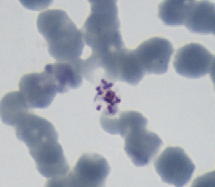 CCMOVBD
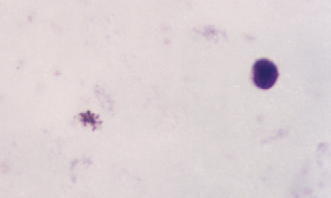 CCMOVBD
30 Morphology of  Malaria
Plasmodium malariae (schizont stage)
Diagnostic Points:
Small, compact, dark
Usually few
6-12 merozoites in  “rosette” formation, but more often in irregular cluster     
Concentrated pigments
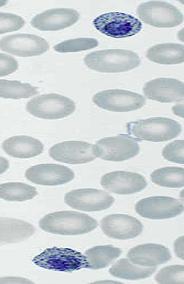 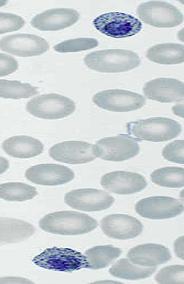 Malaria Tutorials, Wellcome Trust
31 Morphology of  Malaria
Plasmodium ovale
Diagnostic Points:
Smaller than P. vivax
Few
Ring to rounded, compact 
Single, prominent chromatin
Schizonts with 4-12 merozoites
Reported in the Philippines
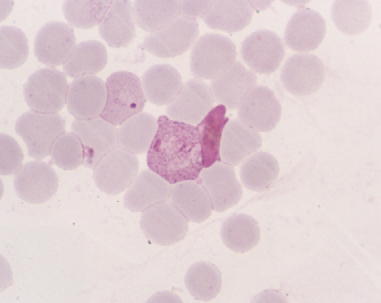 CCMOVBD
Mixed infections
Infection of an individual by more than one species of Plasmodium 
Common in endemic areas in the Philippines
P. falciparum and P. vivax
Can easily be overlooked (blood films must be studied carefully to rule out mixed infections)
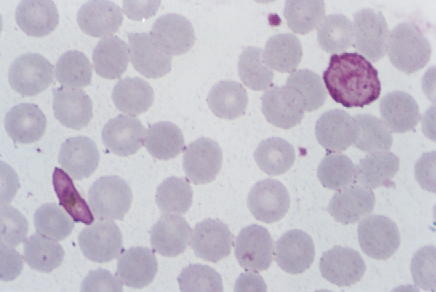 CCMOVBD
33 Morphology of  Malaria
P. vivax trophozoite and 
P. falciparum gametocyte 
(Mixed infection, thin smear)
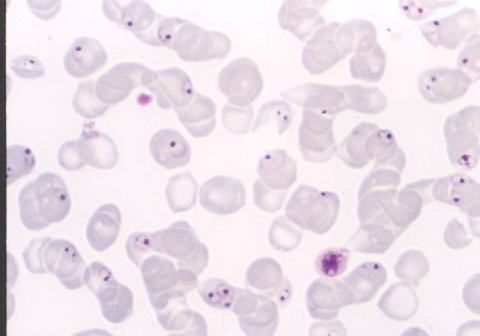 CCMOVBD
34 Morphology of  Malaria
Plasmodium falciparum
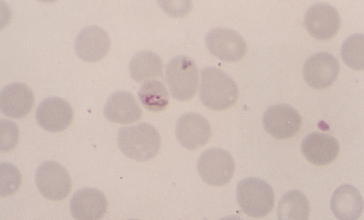 CCMOVBD
35 Morphology of  Malaria
Plasmodium malariae
36 Morphology of  Malaria
Plasmodium vivax
37 Morphology of  Malaria
Plasmodium falciparum
A 25 year-old male from India, who came 3 months ago was admitted in KKUH with a history of severe anaemia and intermittent high grade fever for the last two months not responding to antibiotics.
WHAT IS THE DIAGNOSIS?
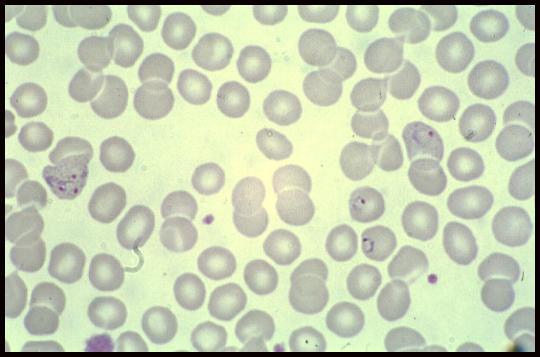 Diagnosis: Plasmodium vivax
A businessman who makes frequent trips to Thailand , presents with intermittent  fever  .
WHAT IS THE DIAGNOSIS?
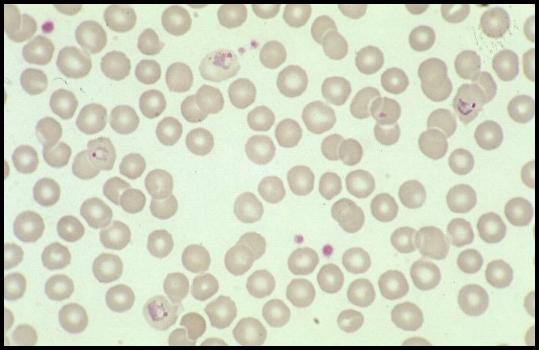 Diagnosis: Plasmodium vivax
A student in KSU who returned three weeks  from vacation in Africa  , he developed intermittent fever last week  and lost consciousness a short time ago.
WHAT IS THE DIAGNOSIS?
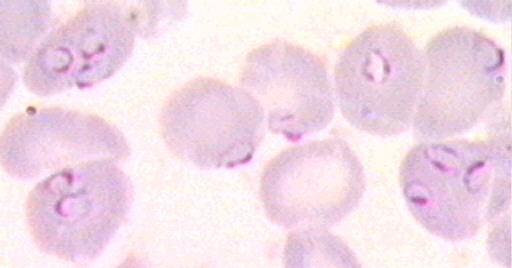 Diagnosis: Plasmodium falciparum
The patient was then treated with schizontocidal antimalarial drugs, a follow-up blood film  is shown .
ARE THERE ANY PARASITES? WHAT STAGE ?
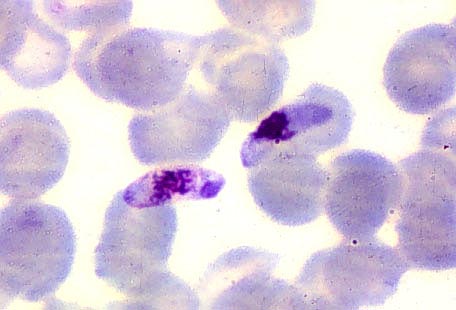 Plasmodium flaciparum , gametocyte stage
A 7 year old child presented  with anemia  , hepatospenomegaly and fever .Not responding to antimalarials and  antibiotics  . Bone marrow smear is shown 
ARE THERE ANY PARASITES? WHAT STAGE ?
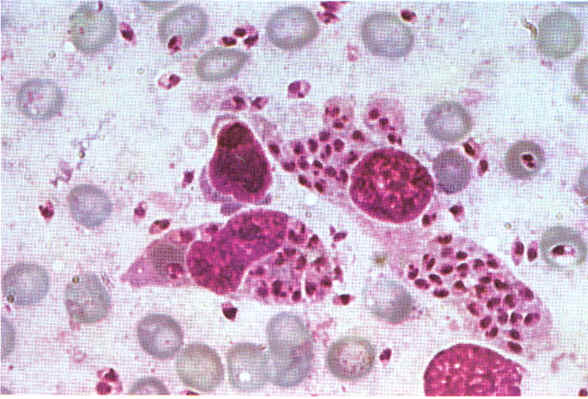 Leishmania , amastigote   stage